How I Got Into Medical School
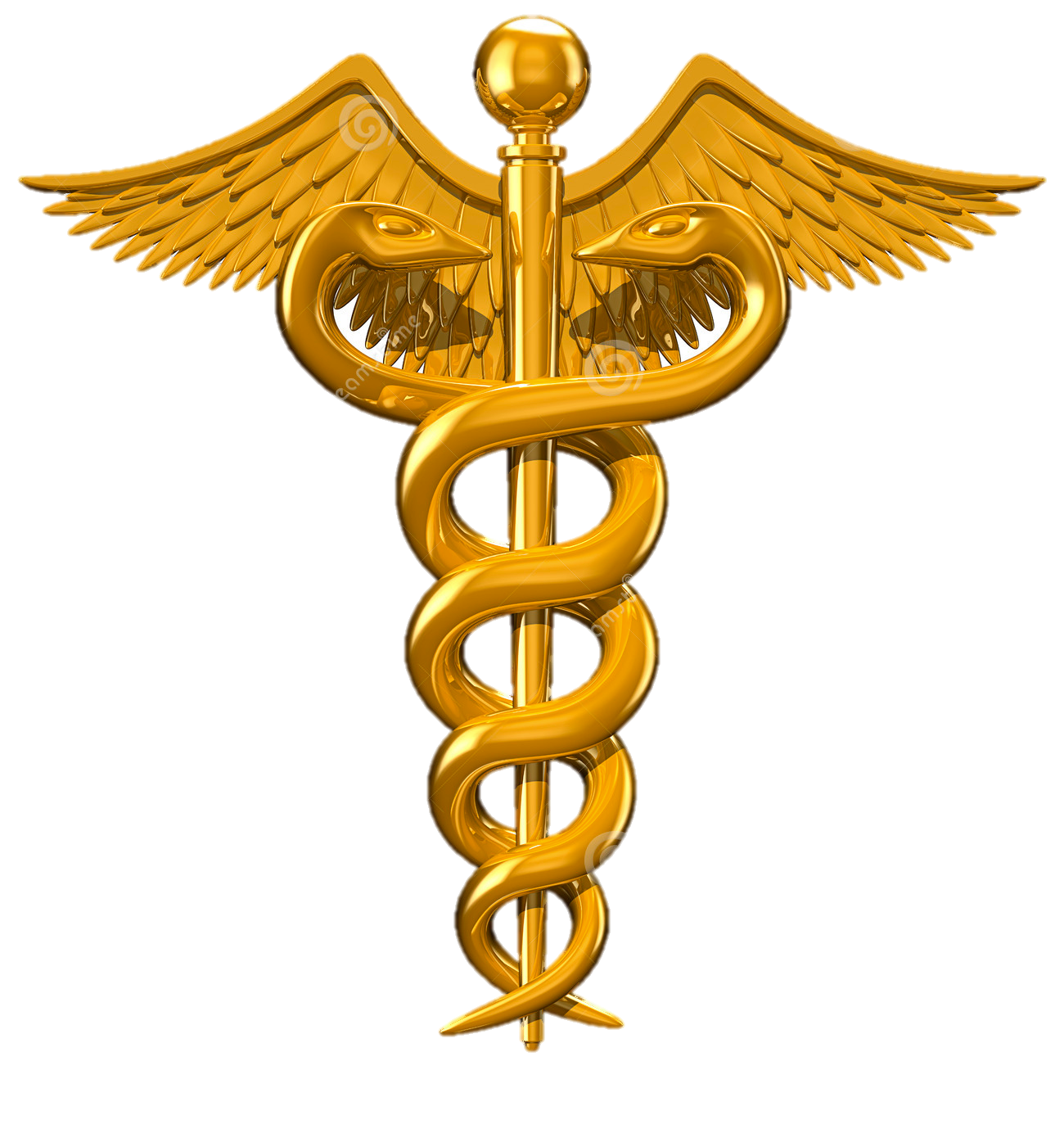 Kamran Raza
5th Year
University of Glasgow
Why I Wanted To Study Medicine
Interest in the human body

Working within a vast team

Opportunity to progress and specialise

Rewarding career choice

Job Security
First Attempt
16 years old

AAAAAAAB at Intermediate 2

AAAAB at higher

2480 UKCAT score (620 average)
Work Experience and Voluntary Service
One week at the Royal Infirmary of Edinburgh
Vascular surgery
Cardiology
Accident and Emergency
One week in general practice
Local nursing home
Headway House
Extra-Curricular Activities
Summer job at a dental surgery

Duke of Edinburgh’s Award

BSKC Karting Championships

Cricket

Squash
Application
Dundee 

Edinburgh 

Hull-York 

Liverpool
Outcome
Dundee – REJECTION

Edinburgh – REJECTION

Hull-York – REJECTION

Liverpool - INTERVIEW
Liverpool Interview
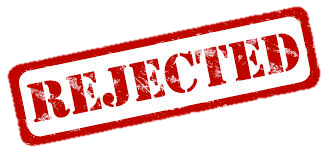 Two interviewers

15 minutes, 10 questions
Basic questions
Work experience
Volunteering and achievements
Extra-curricular
Ethical case
Where (I Think) I Went Wrong
Too young and immature

Answers were too rehearsed

Monotonous and robotic

Lack of personality

Very nervous

Over-prepared

Poor selection of medical school
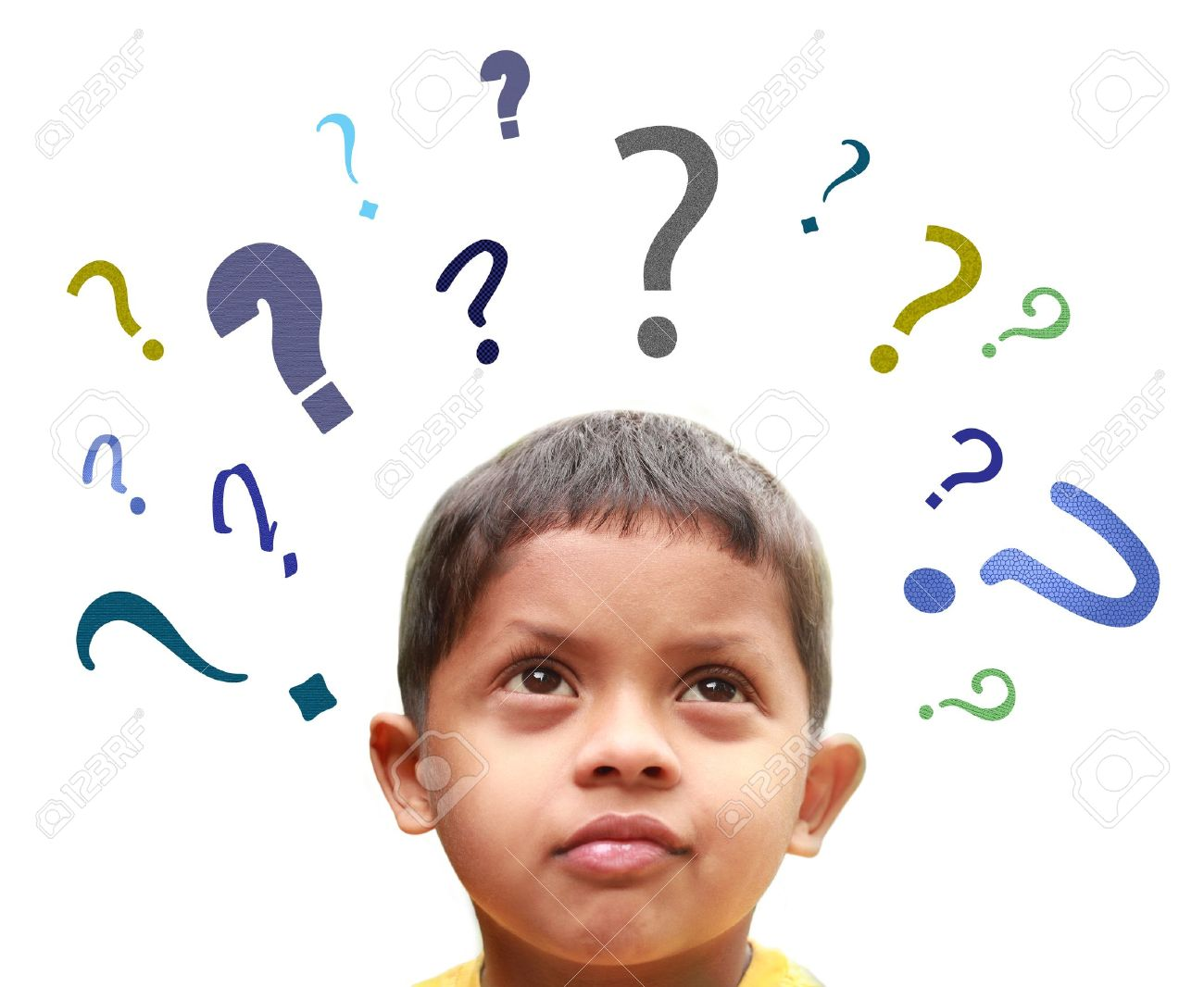 What I Did Next
Asked for feedback

Finished my advanced highers

Volunteered in Ghana

Volunteer at medical courses

Fundraising for charity

Work experience in medical research

Got a job as a healthcare assistant

Contacted universities about marking process
Second Attempt
BBC at advanced higher

2700 UKCAT score (Average 675)

Better awareness are preparation
Application (Round Two)
Aberdeen 

Dundee 

St Andrews 

Glasgow 

Dundee (Dentistry)
Outcome
Aberdeen - REJECTION

Dundee - REJECTION

St Andrews - REJECTION

Glasgow - INTERVIEW

Dundee (Dentistry) - INTERVIEW
The Glasgow Interview
Two interviewers and one scribe
Very friendly
15 minutes, 15 questions
Basic questions
Work experience
Volunteering and achievements
Extra-curricular
Ethical case (pre-read)
Current medical issues
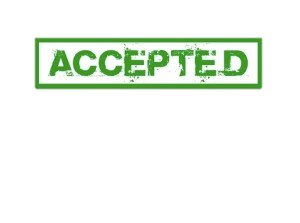 The Dundee Interview
Multiple Mini Interview (MMI)
12 stations
Personal statement station
Interview stations
Problem solving stations
Communication stations
Ethical scenario stations
Surprisingly fun!
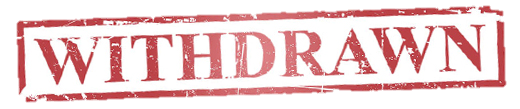 Statistics
The UKCAT average scores
2010 - 2489
2011 – 2475
2012 -  2515
2013 – 2643
2014 – 2505
2015 – 2531
2016 – 1893** (2366)

82,034 UCAS applications for 7424 places in 2015 (11 applications per place!)
Aberdeen – 1 in 5.9 receive offers (2015)
Dundee – 1 in 6.5 receive offers (2015)
Edinburgh – 1 in 7.3 receive offers (2015)
Glasgow – 1 in 4.6 receive offers (2016)
St Andrews – 1 in 4 received offers (2014)
[Speaker Notes: .6]
Useful Tips
Join the Student Room

Personal Statement

Variation of work experience

Contact Universities

Apply wisely

Know about current medical issues

Don’t over-prepare for interviews
Useful Resources
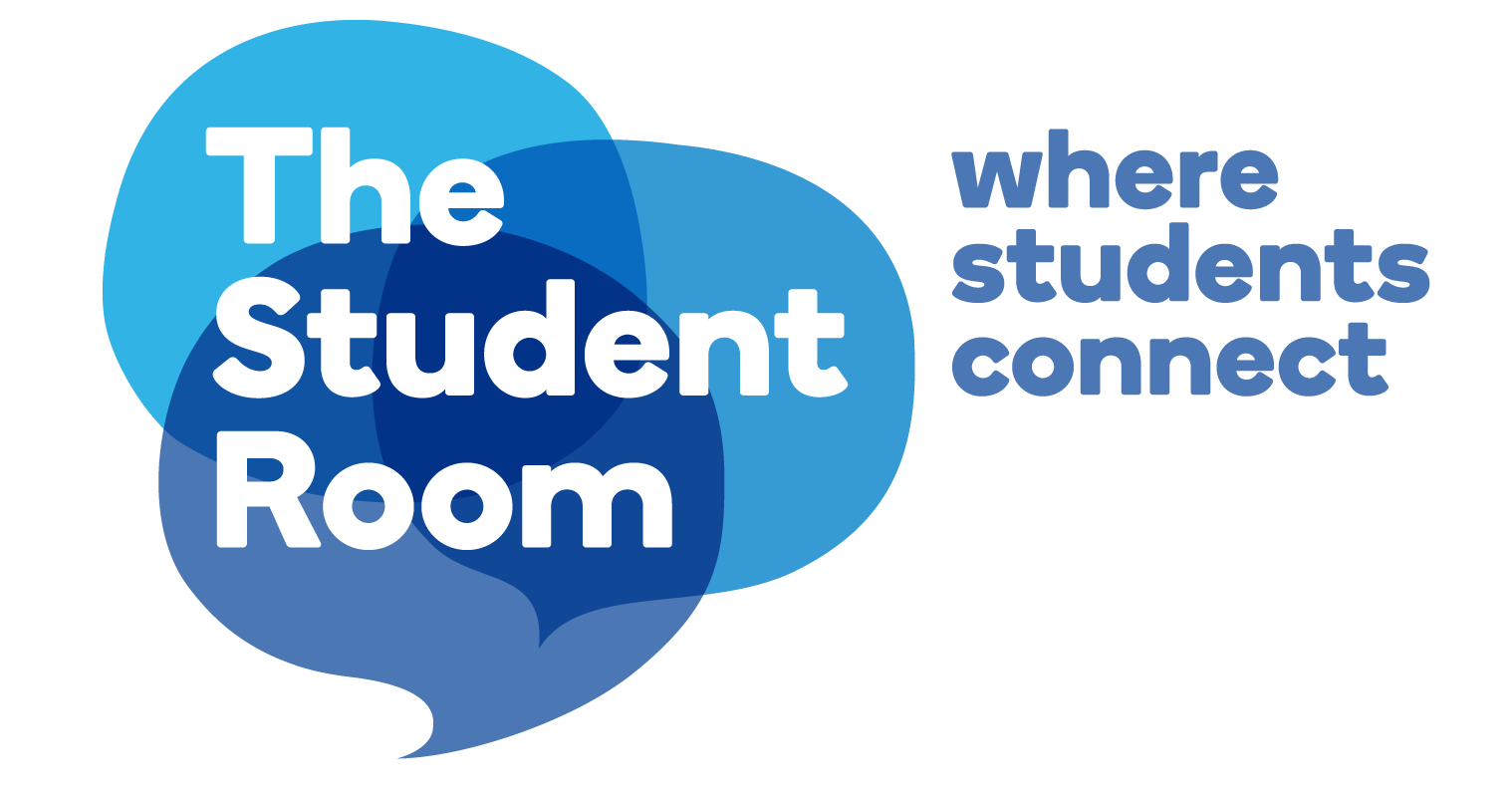 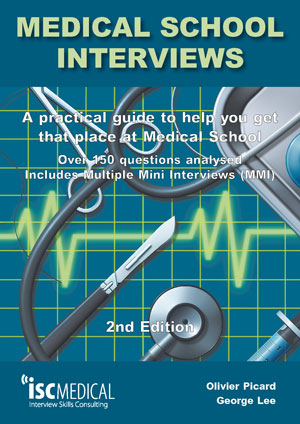 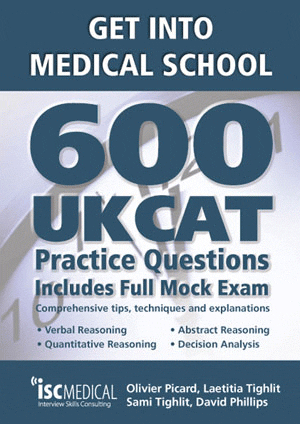 Useful Resources
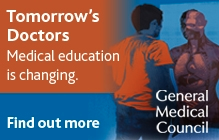 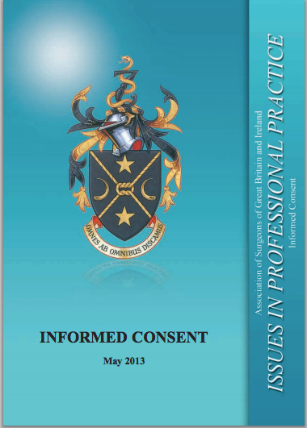 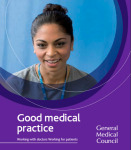 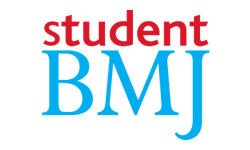 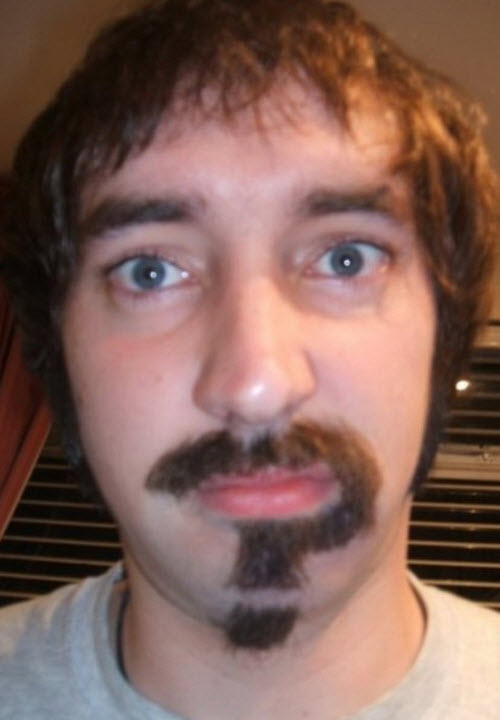 Any Questions?